Delineating the Antiapoptotic Property of Apigenin as an Antitumor Agent: A Computational and In Vitro Study on HeLa Cells
Adeeba Khalid Shaikh
Manipal Academy of Higher Education-Dubai, United Arab Emirates
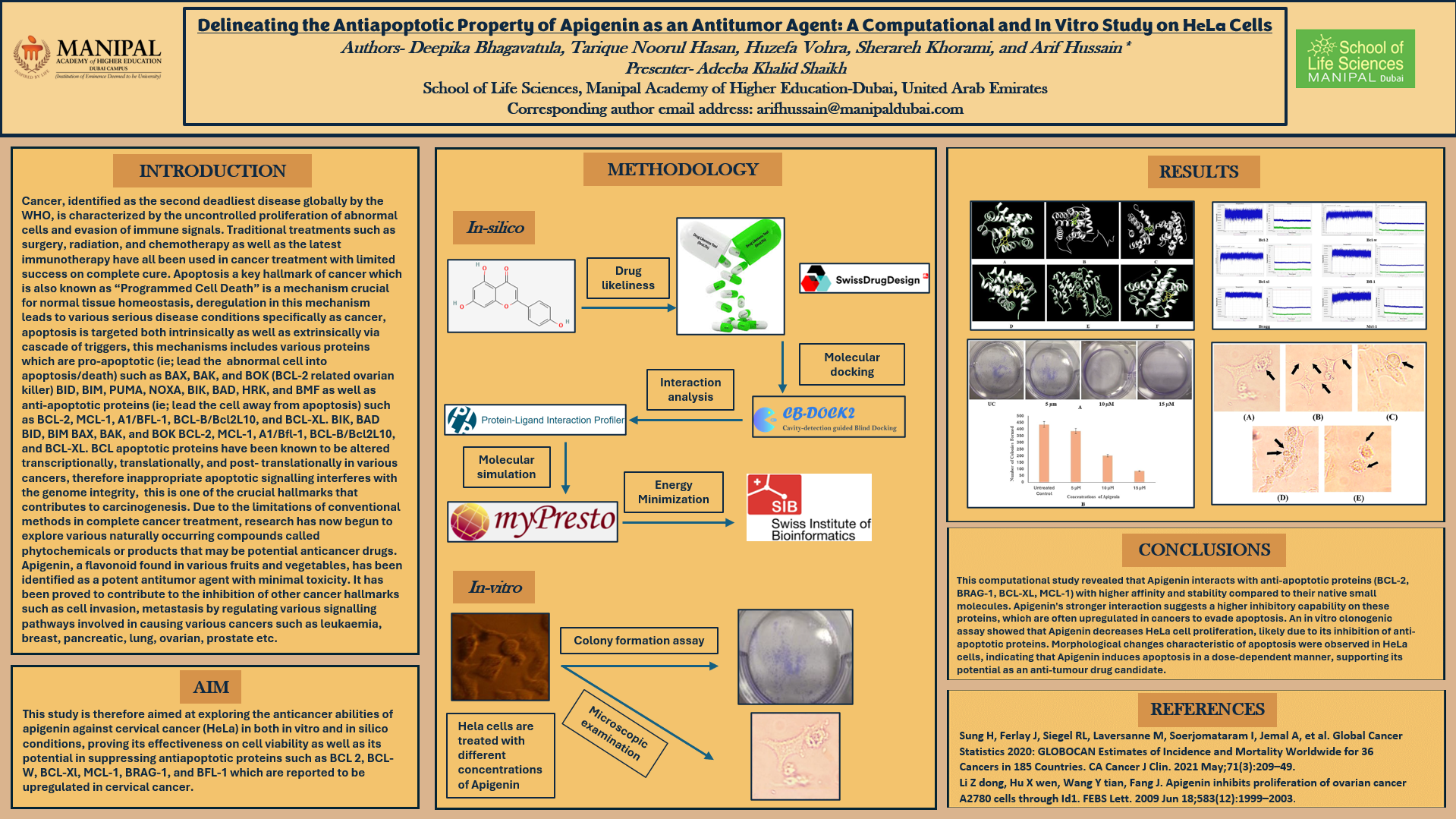